Қазақ тілі.1- сынып.
Сабақтың тақырыбы: Мамандықтар.
Сабақтың мақсаты: 
Сурет бойынша 2-3 сөйлеммен өз ойын білдіру.
Жаңа сөздермен таныс:





Дәрігер        аспаз               суретші              мұғалім
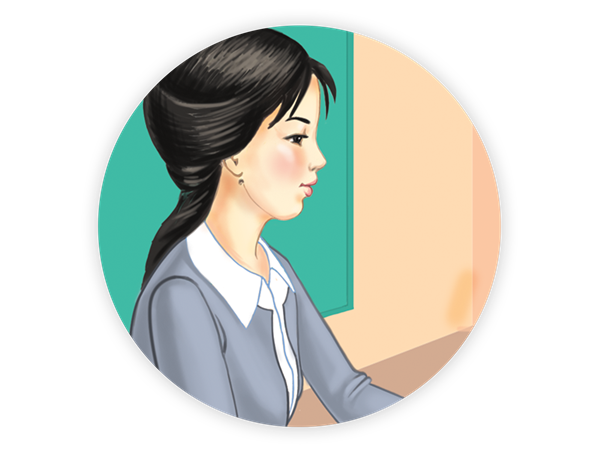 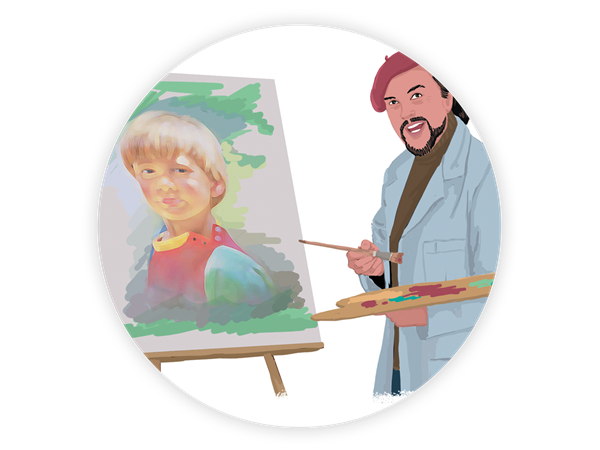 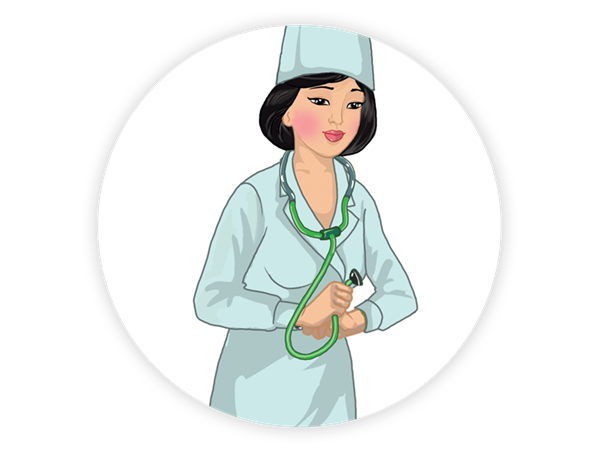 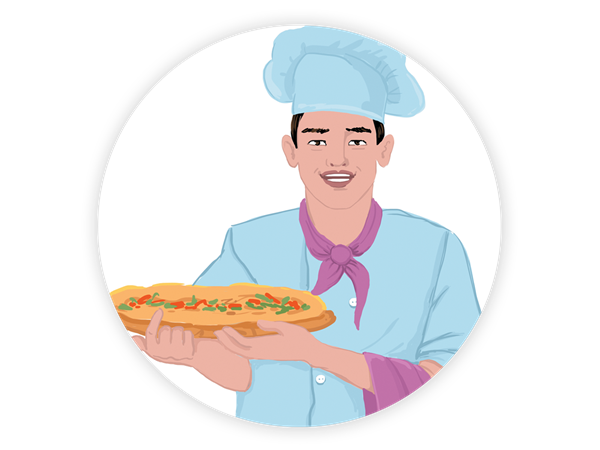 2-тапсырма.
3-тапсырма. Сұраққа жауап бер.                                                        Кім не істейді?
4-тапсырма.Оқы. Үлгі бойынша сөйлес.
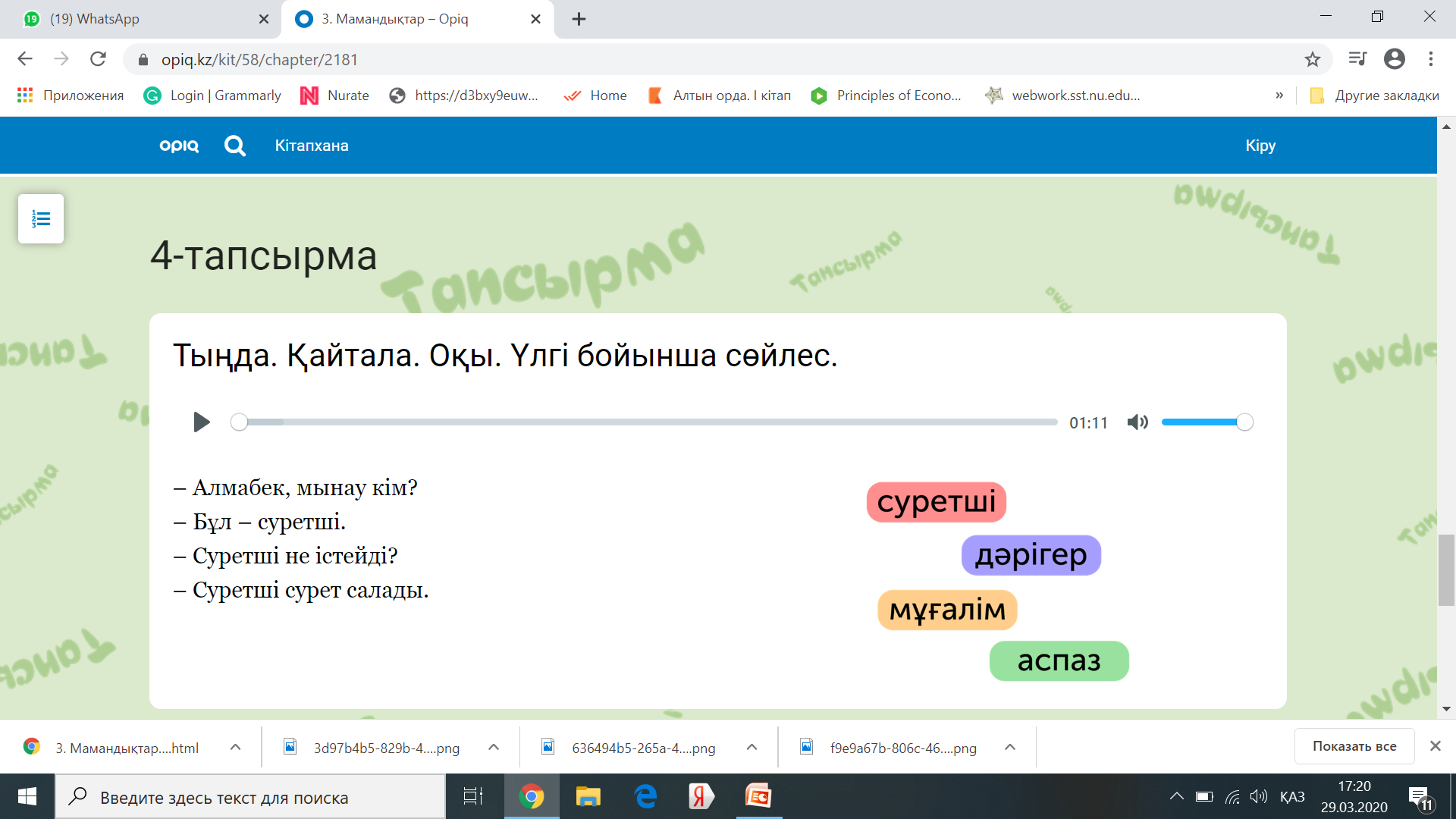 Үйге тапсырма: жаңа сөздерді жаттау.
Мамандық- профессия
Не істейді?- что делает?
Оқытады- учит
Емдейді- лечит
Сурет салады- рисует
Тамақ пісіреді- готовит еду